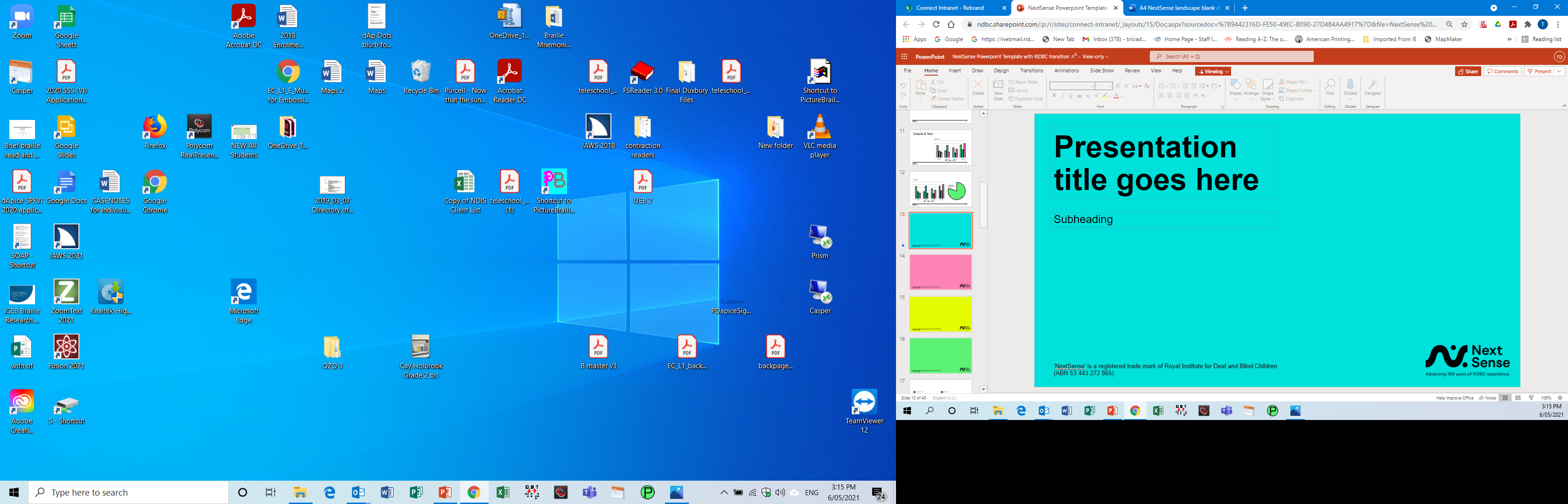 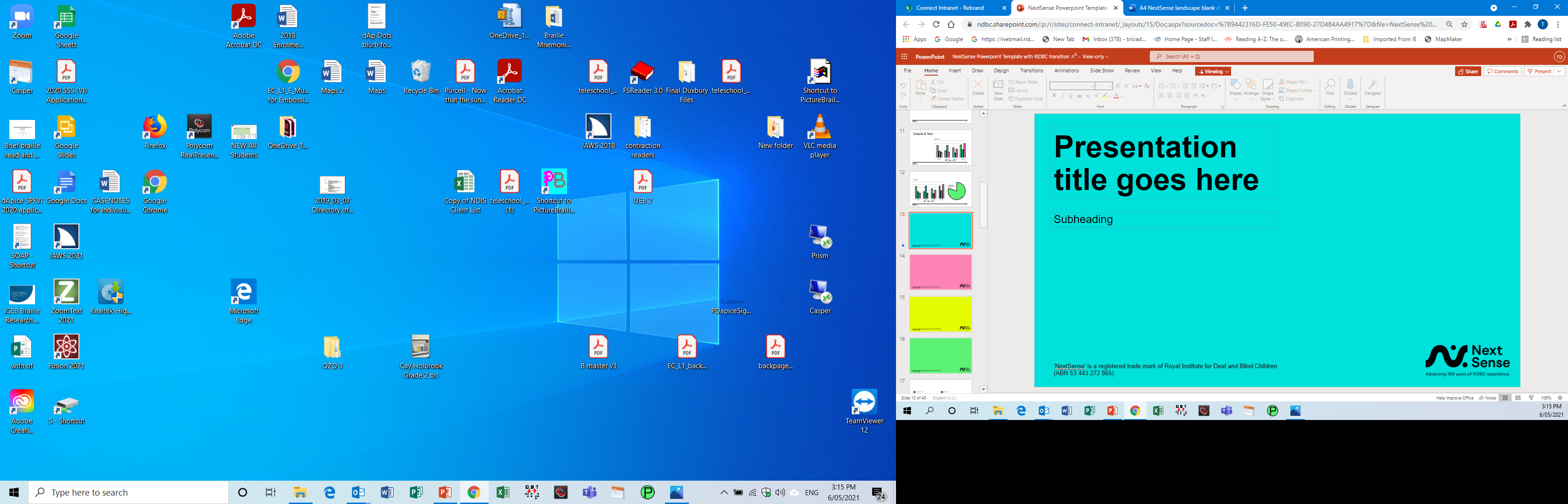 Resources created since Braille Fluency research.
Tricia d’Apice
Roundtable 2021
Research Results
Research results were as suspected: 

of the 73 students who had their Oral reading fluency assessed, one student exceeded the sighted norms

The rest were behind the sighted norms

The gap widened as the student got older.
2
Fluency
It is generally thought that reading fluency is directly related to comprehension …

–	HOWEVER, our students are doing well in school!!

–	Is this statement the case with Braille reading?
What has happened since this research?
Anecdotal observations

The majority of reading accuracy errors were Braille reversals.

Parents invest a great deal of time and money in their sighted children’s literacy … 

… however, they may not have the resources or knowledge to be able to do the same with their child who is blind.
2. Resources made for parents since research.
95 items on website
dApDots
54 books, taking you step by step through the UEB literary code.
Alphabet books
ABC for Kids

ABC Transport

ABC Music

ABC Food

ABC Games
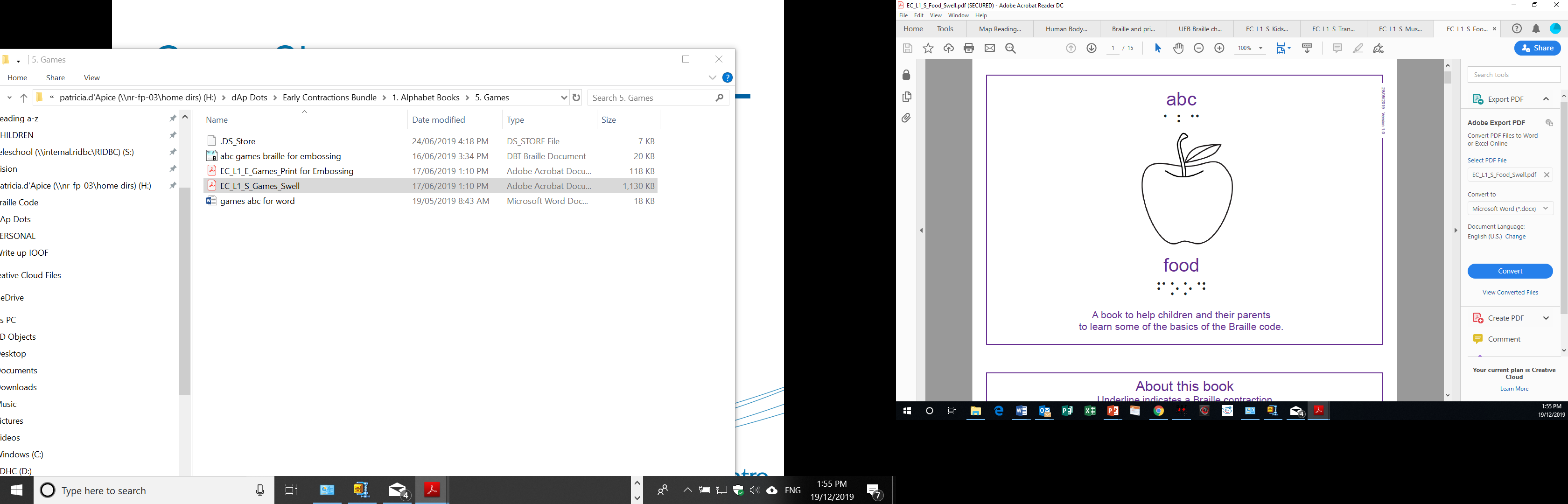 Standalone Wordsigns:
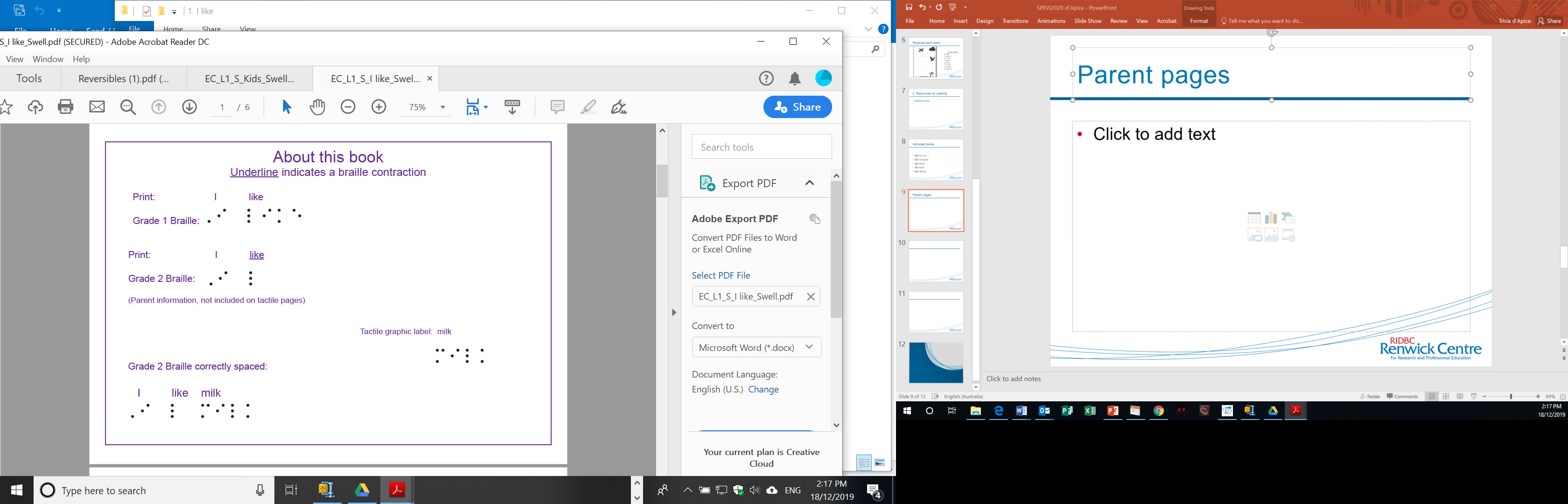 Last page of alphabet books
Stand alone alphabet wordsigns
Group Signs
Initial wordsigns
All the UEB literary code
Lower Contractions

Final Contractions

Shortforms
Reversals:
3 reversal videos on YouTube

Reversals Workbook

3D Printing files x 3
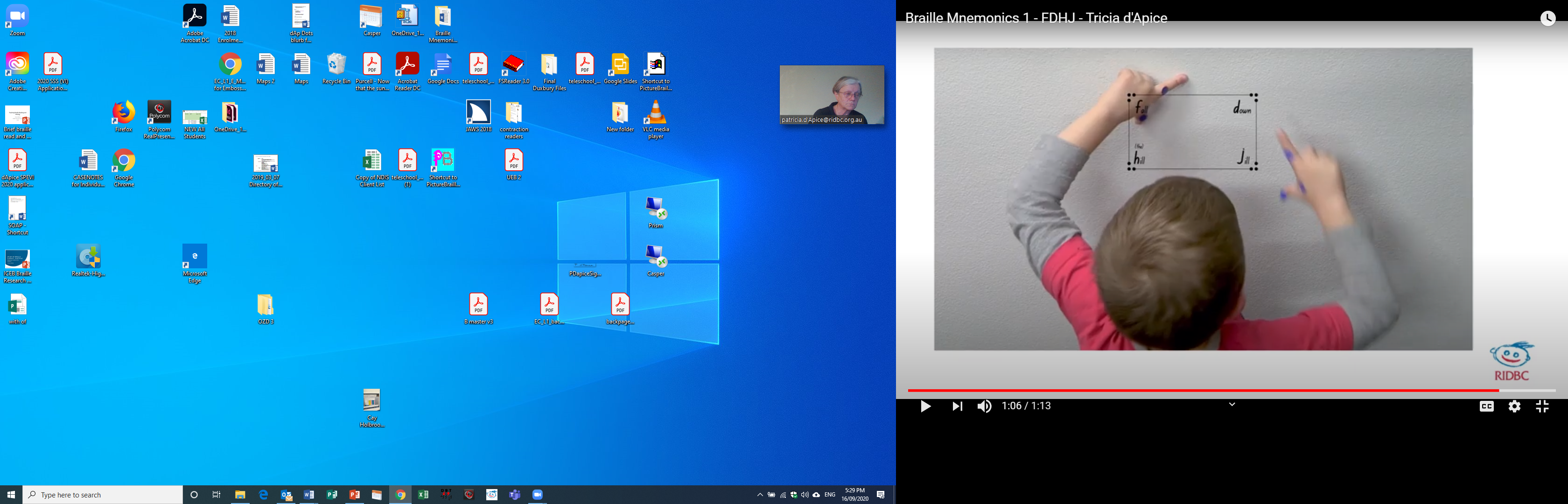 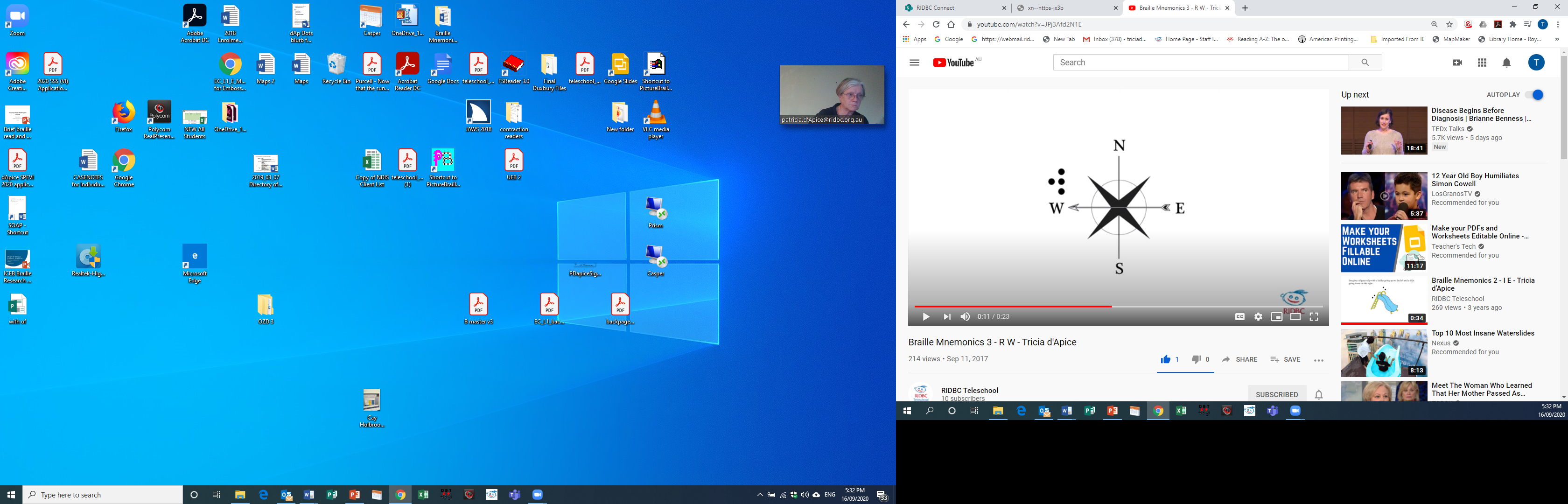 https://www.youtube.com/playlist?list=PL2OLz2SfD-DzGbKcjQ7Wh2TpZJLWnFiGo
1. Reversals, 3D printed
Magic Square				(f,d,h,j)


Slippery dip				(e, i)


Christmas Tree				(st, ch)
Reversal work book
Other pages
1. fdhj
2. and, y
3. n, ed
4. the, z
5. p, th
6. st, ch
7. m, sh
8. with, of
6 Tactile graphic kits

16 3D printing files

6 checklists
Tactile graphics kits
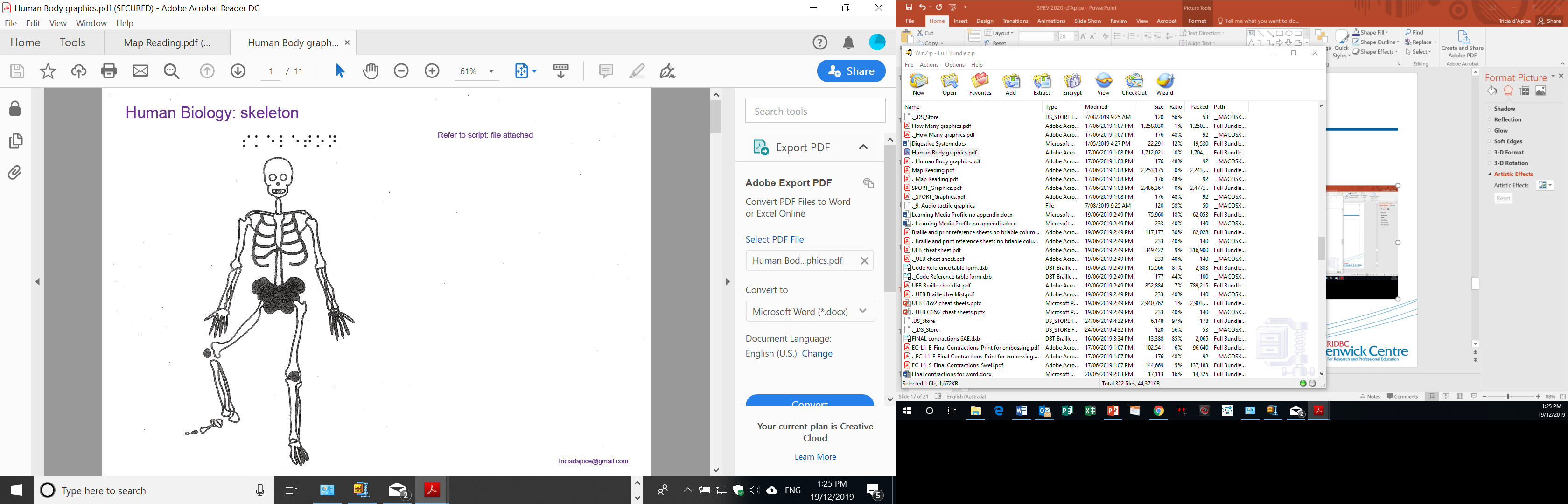 Map reading
Human Biology
Concept development
Sports
Orientation and Mobility
How Many?
Braille Reference Books
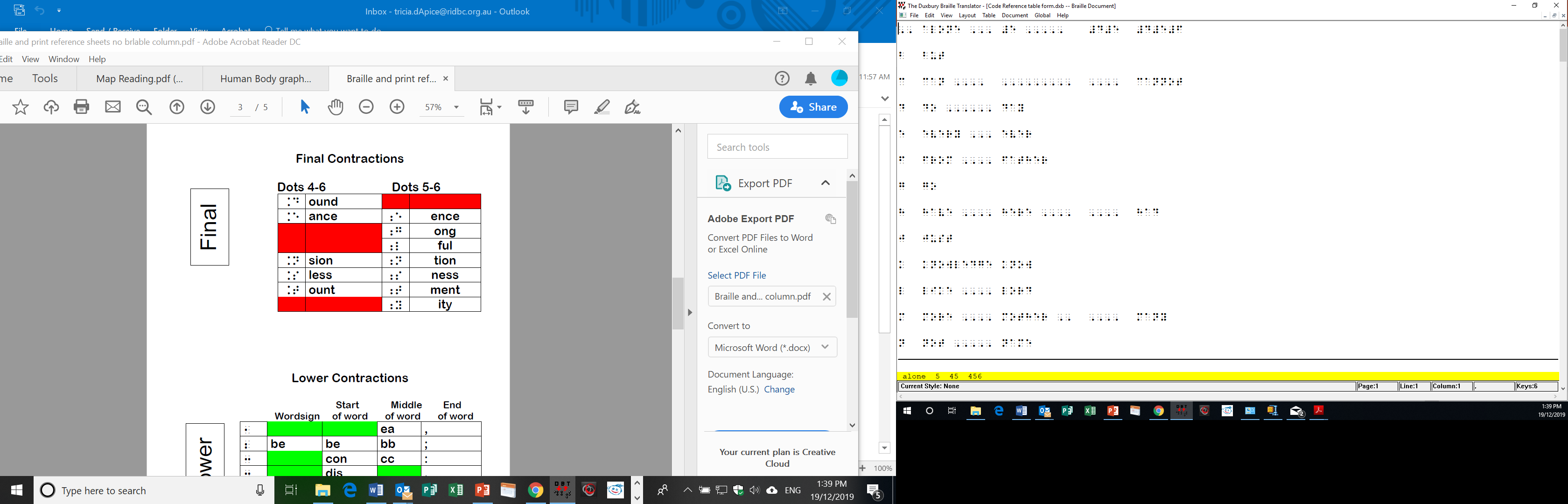 Thank you
All files available for $10 Australian, for the entire bundle. (Make them yourself!) 

dApdots.ridbc.org.au